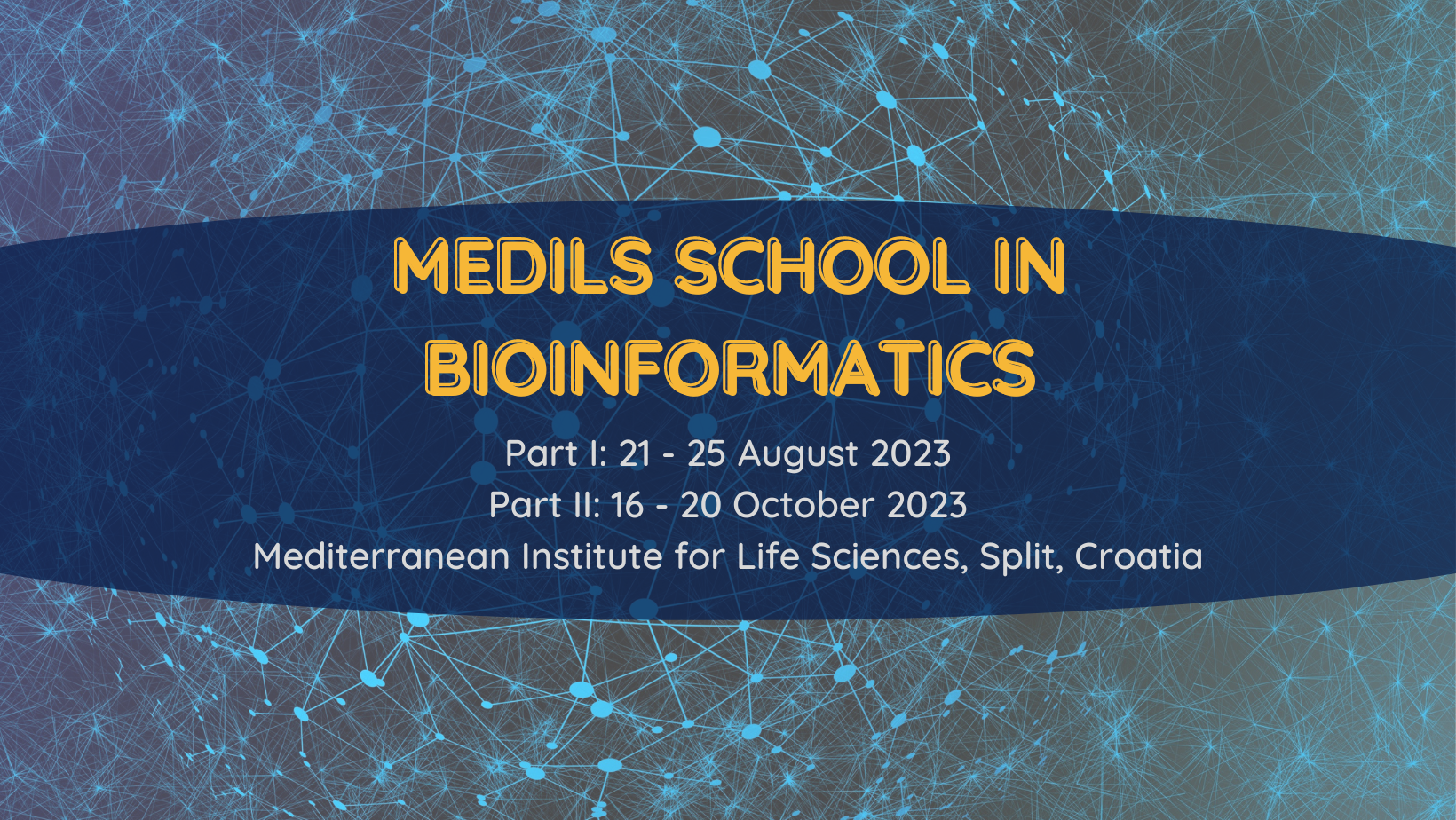 SRCE Advanced Computing Service and bioinformatics
Marko Kvakić, Marko Hrženjak, Emir Imamagić
University Computing Centre
Contents
Projects
HR-ZOO & EuroCC
Supercomputers
Supek & Vrančić
Support
Advanced Computing Department & Bioinformatics
Software support and outreach
Projects
HR-ZOO & EuroCC
HR-ZOO
"Hrvatski znanstveni i obrazovni oblak" – "Croatian science and education cloud"
A nation-wide infrastructure project in the period 2018. - 2023.
Led by SRCE in partnership with three universities, one research institution and a government one

Aim
Provide a significant upgrade to the existing resources
A long-term foundation for the provision of advanced computing services to the Croatian scientific, research and education community

Key results
Cloud computing and storage resources distributed across 5 locations
High speed inter-connect network of 100 GB/s
Advanced computing – Supercomputing resources
Specialized support - E-scientists
Data centers
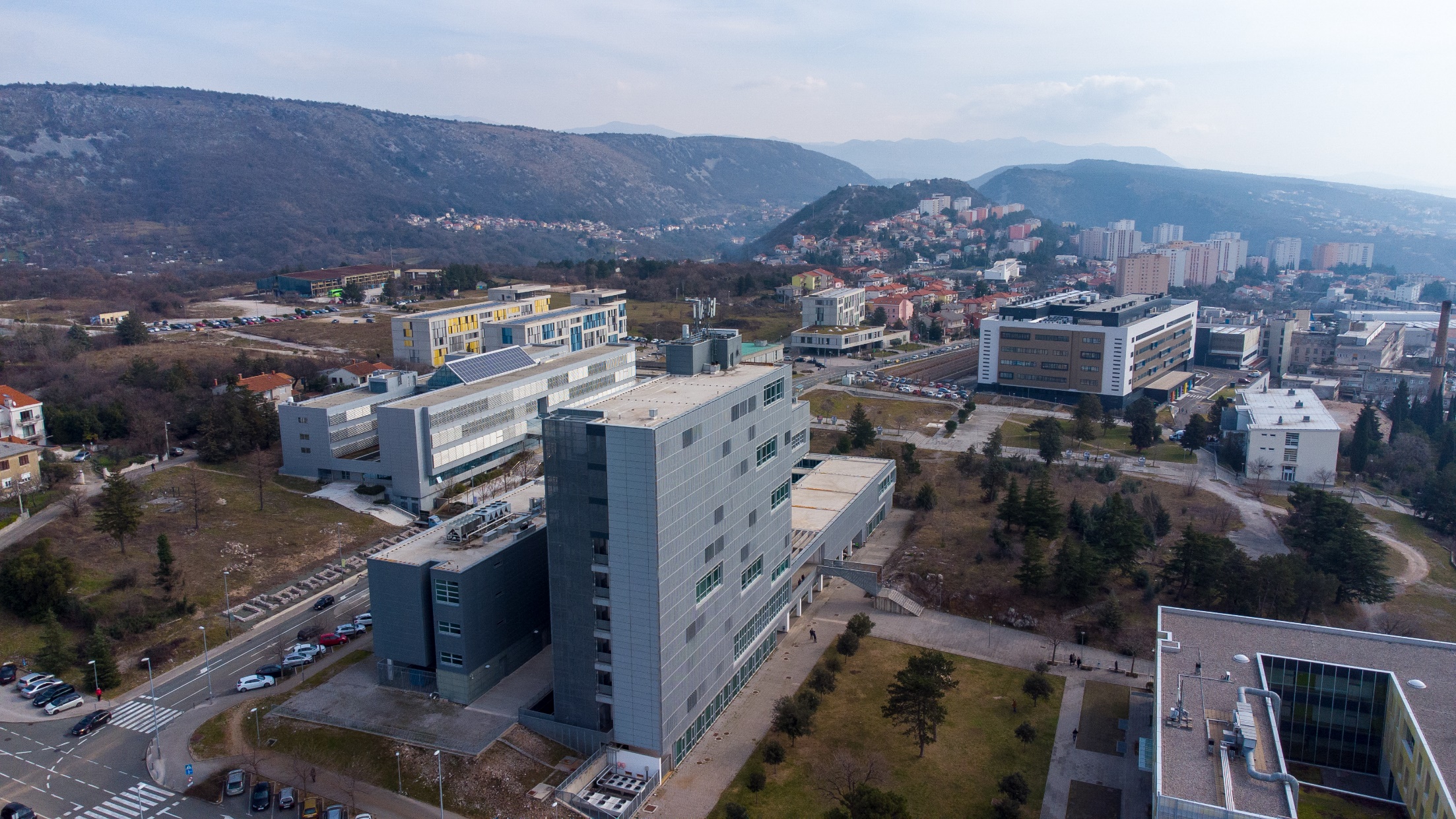 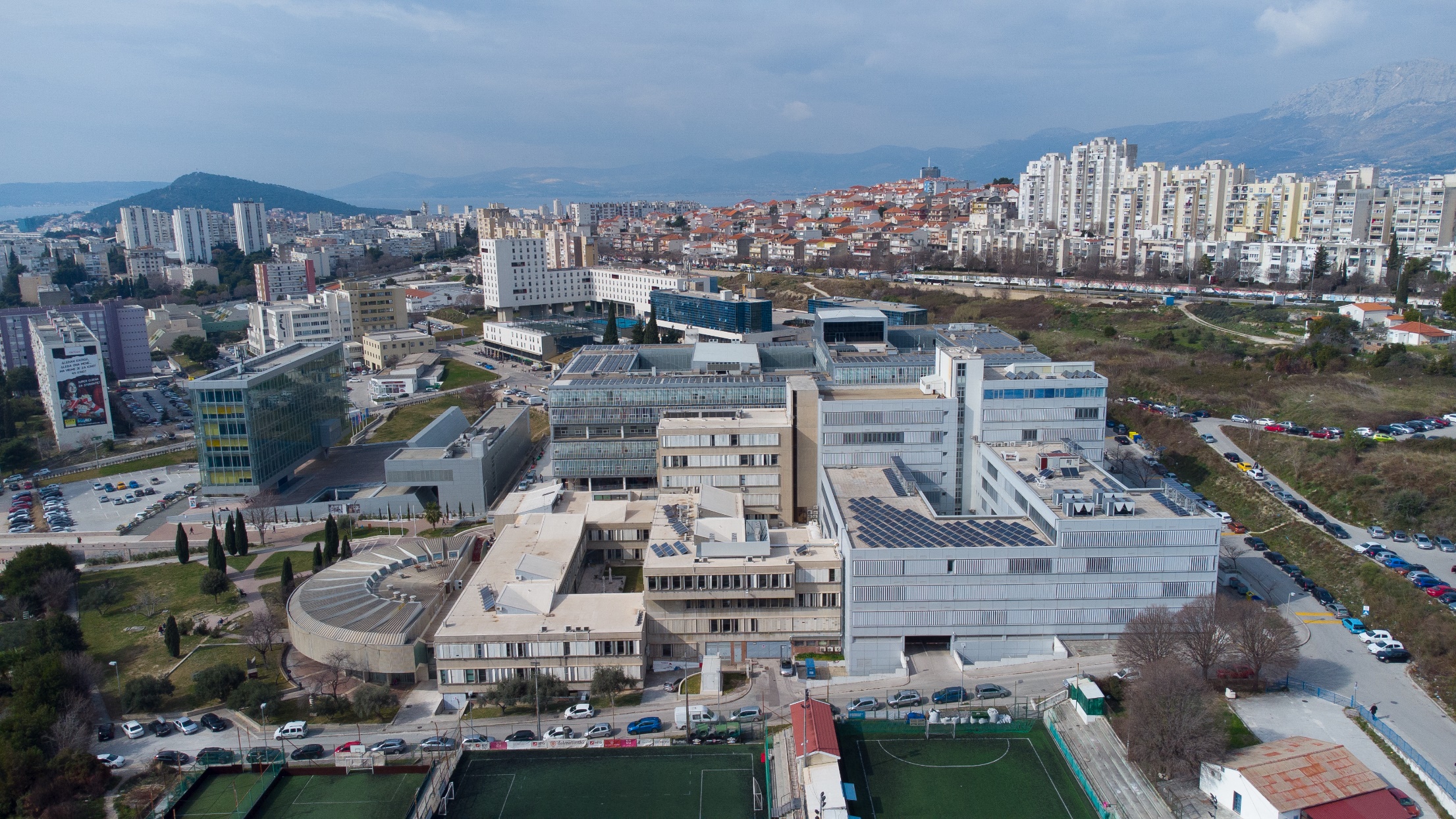 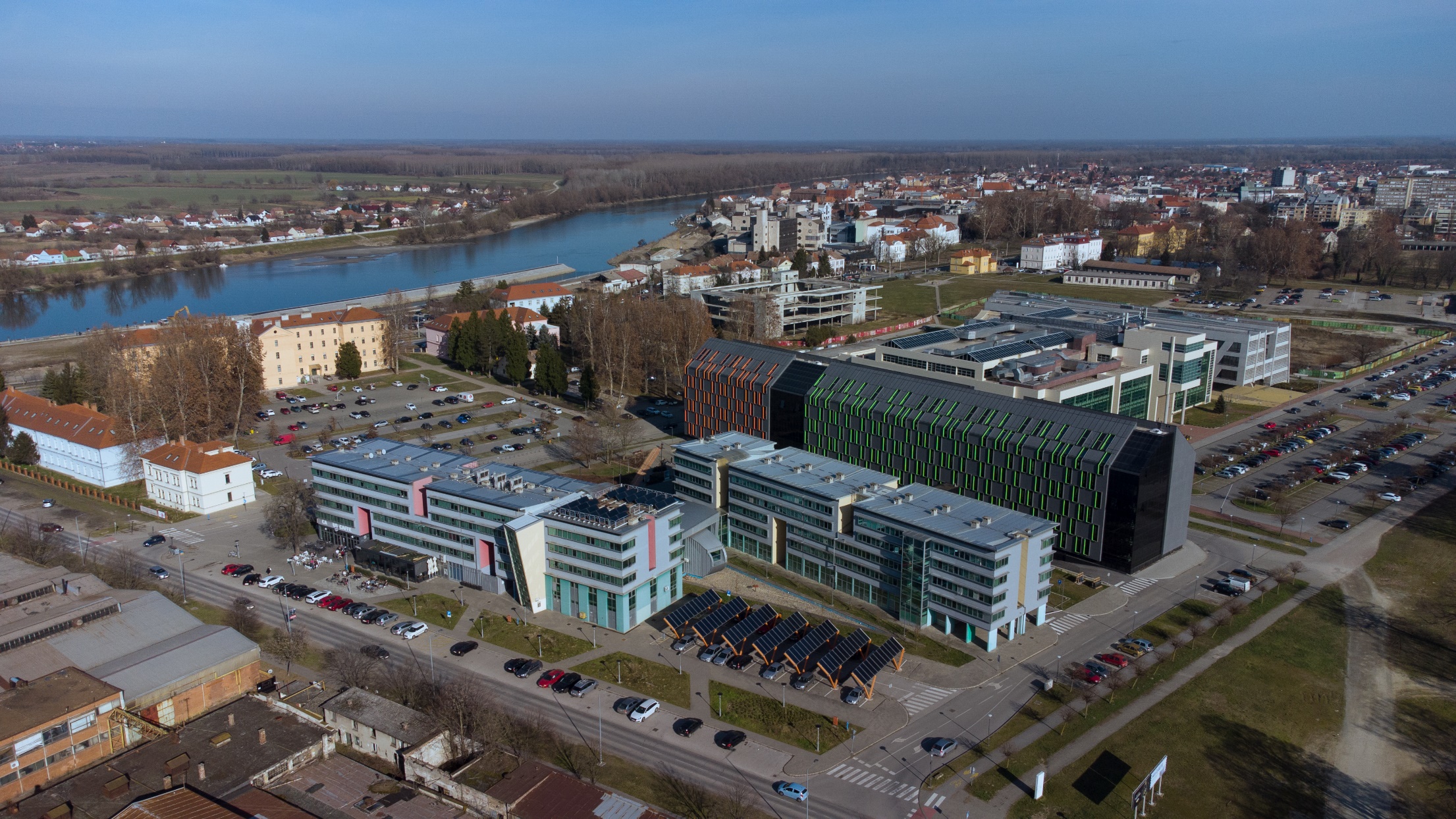 Rijeka
Osijek
Split
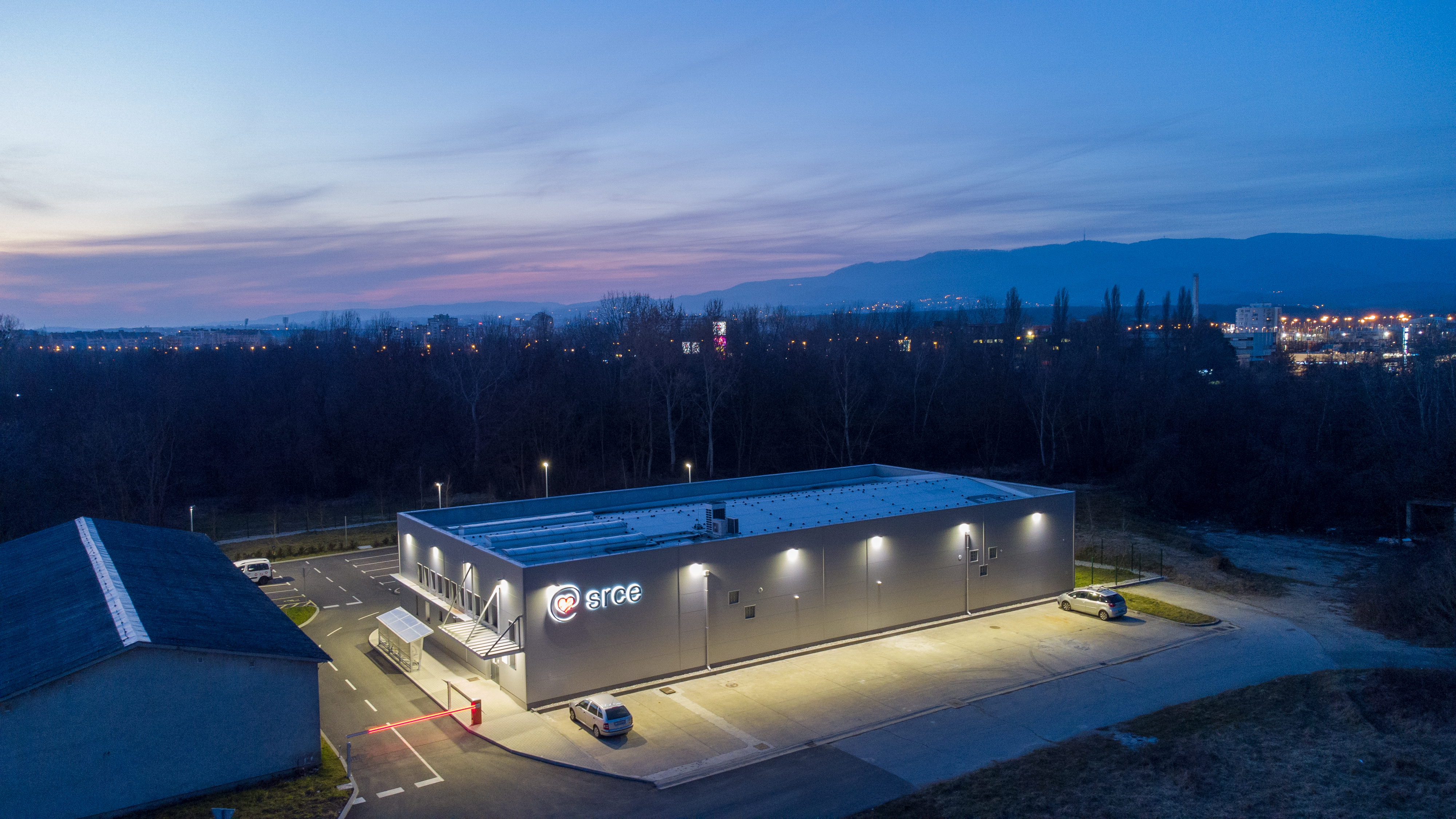 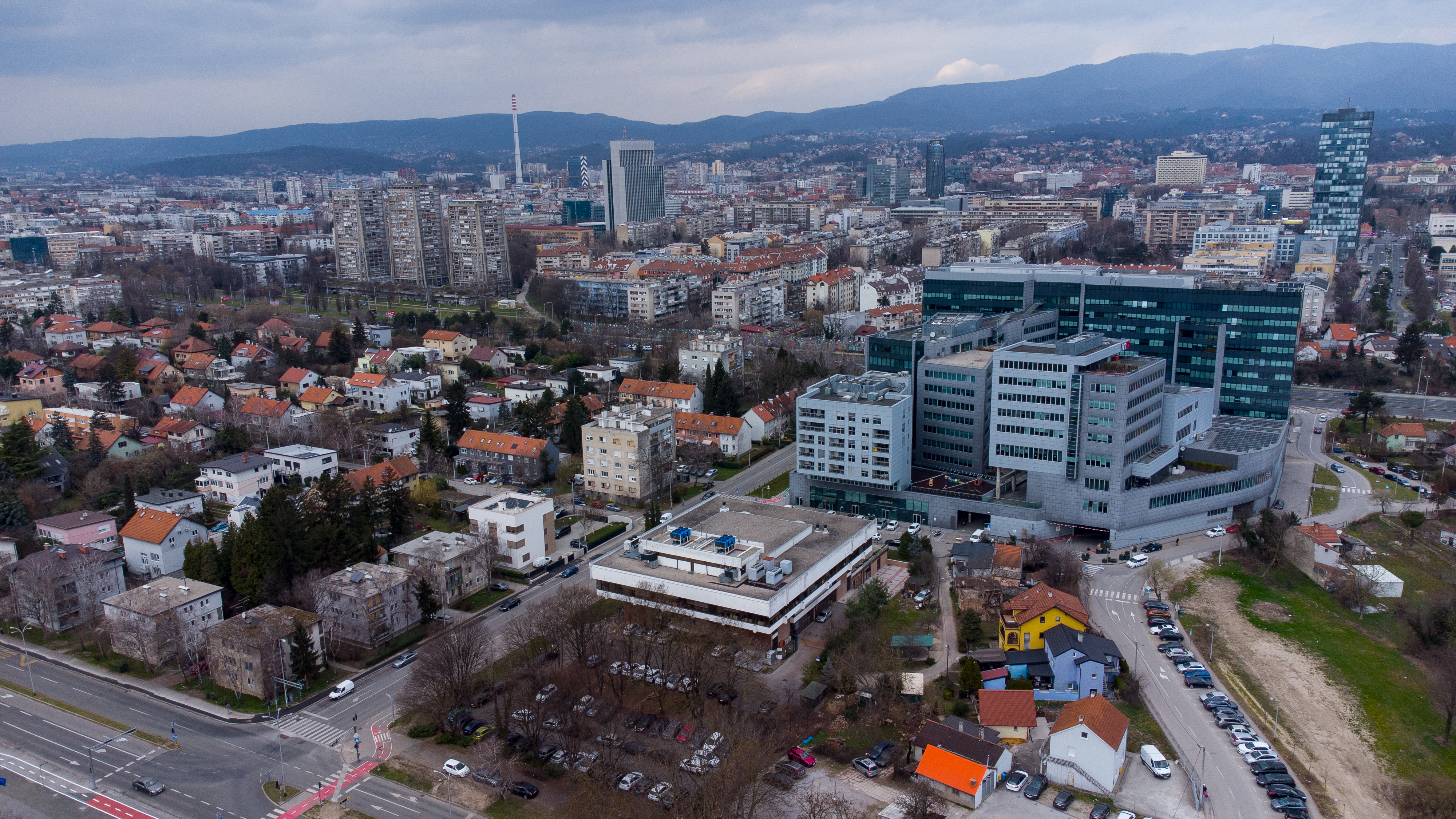 Zagreb @ Borongaj
Zagreb @ Marohnićeva
EuroCC – a wider European initiative
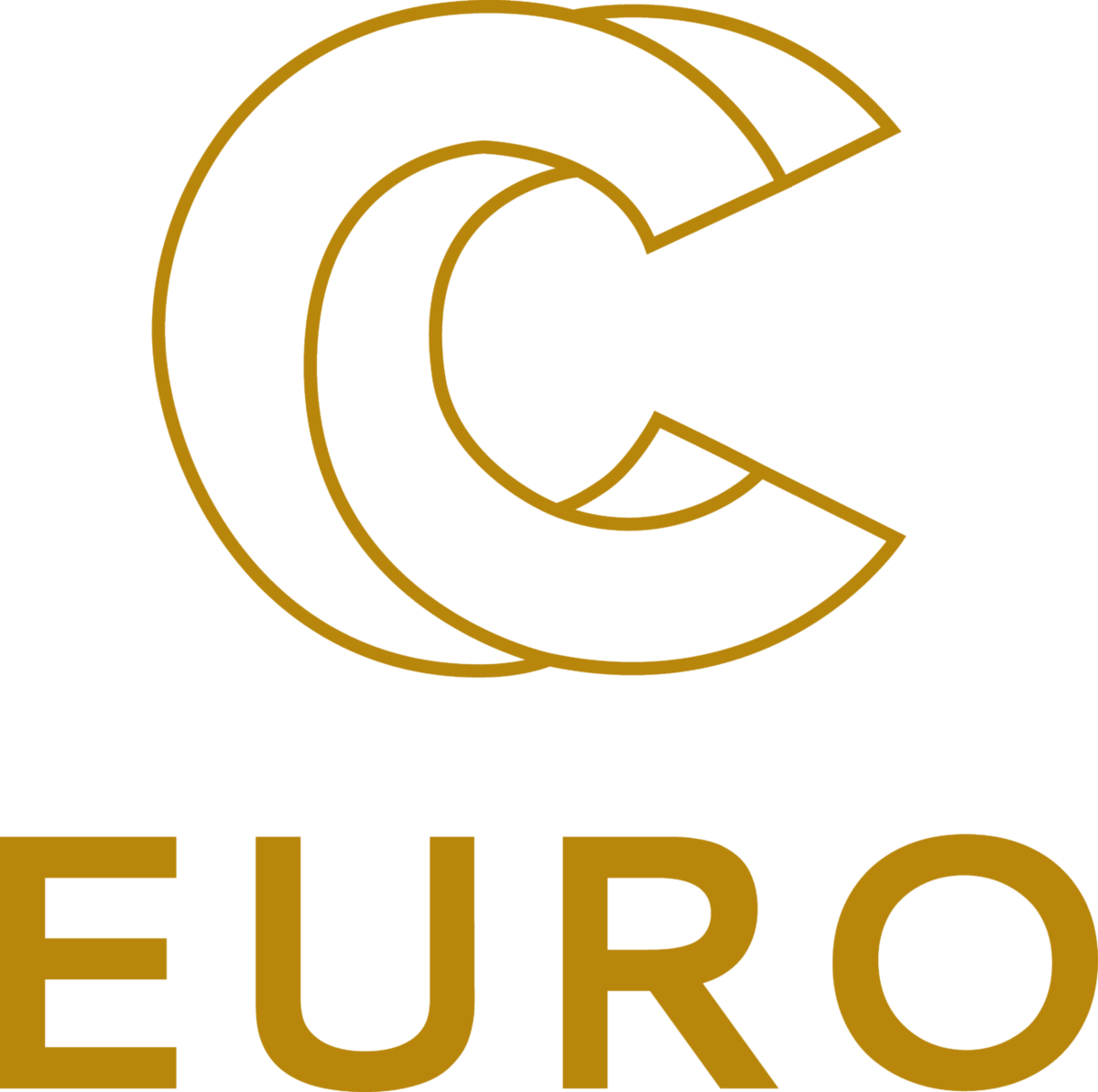 EuroCC
National competence centres across 33 countires
Onboarding & adoption of supercomputing in scientific and industrial activity

EuroHPC JU
Pooling of Europe's supercomputing resources
Combined power of around 700 PFLOPS
EuroCC logo
EuroCC – Europe's supercomputers
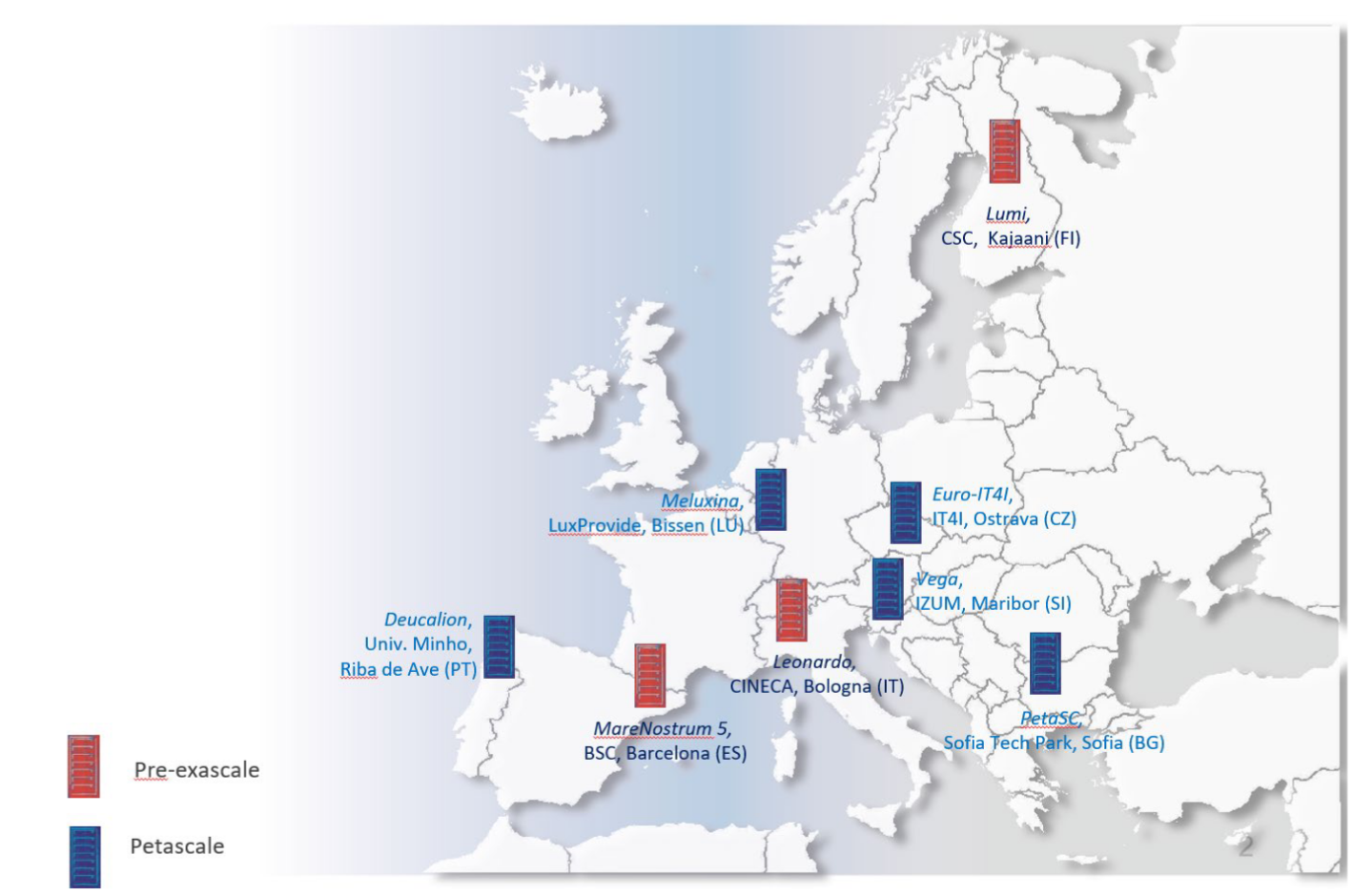 EuroHPC JU's supercomputers
Supercomputers
Supek & Vrančić
Supek & Vrančić
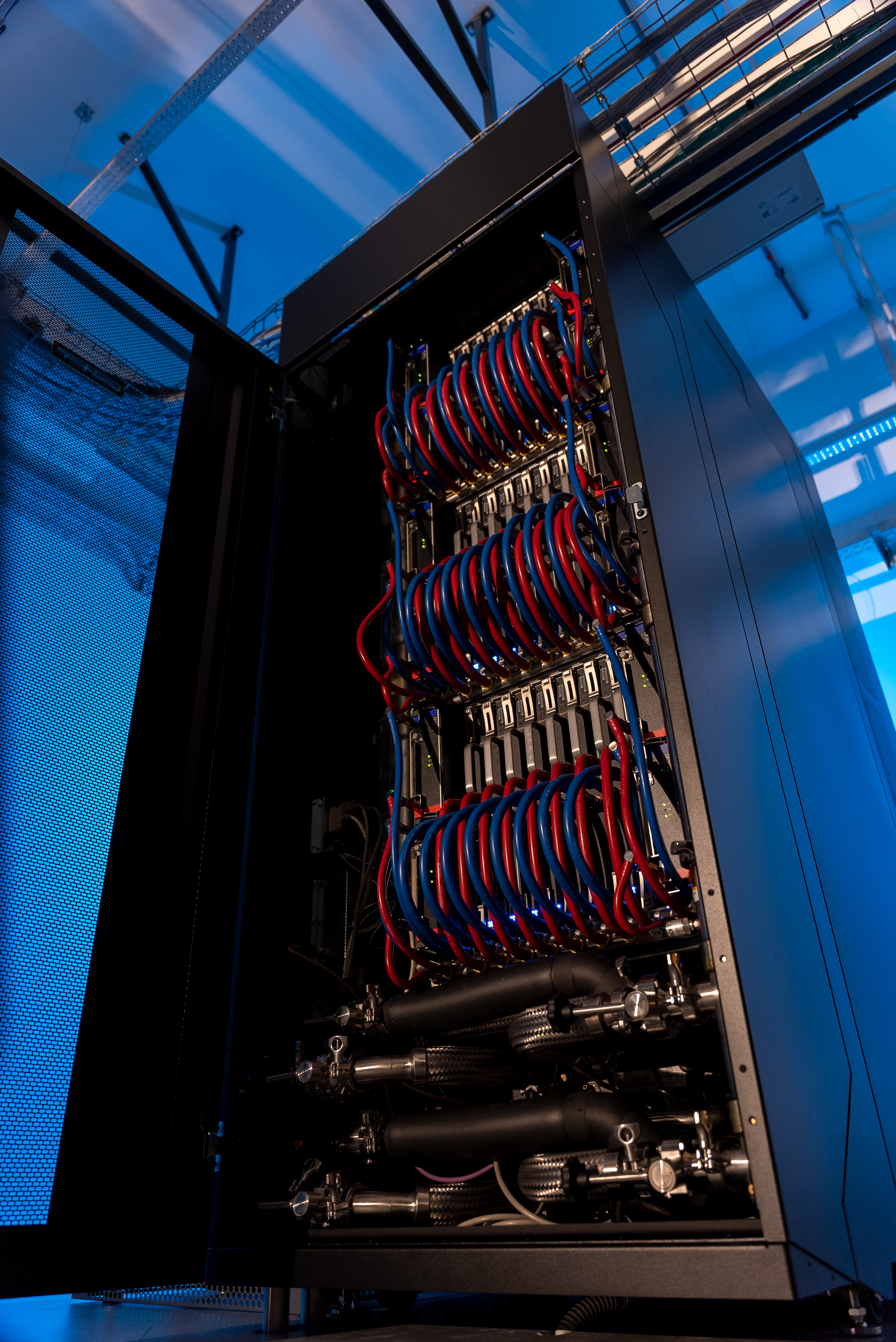 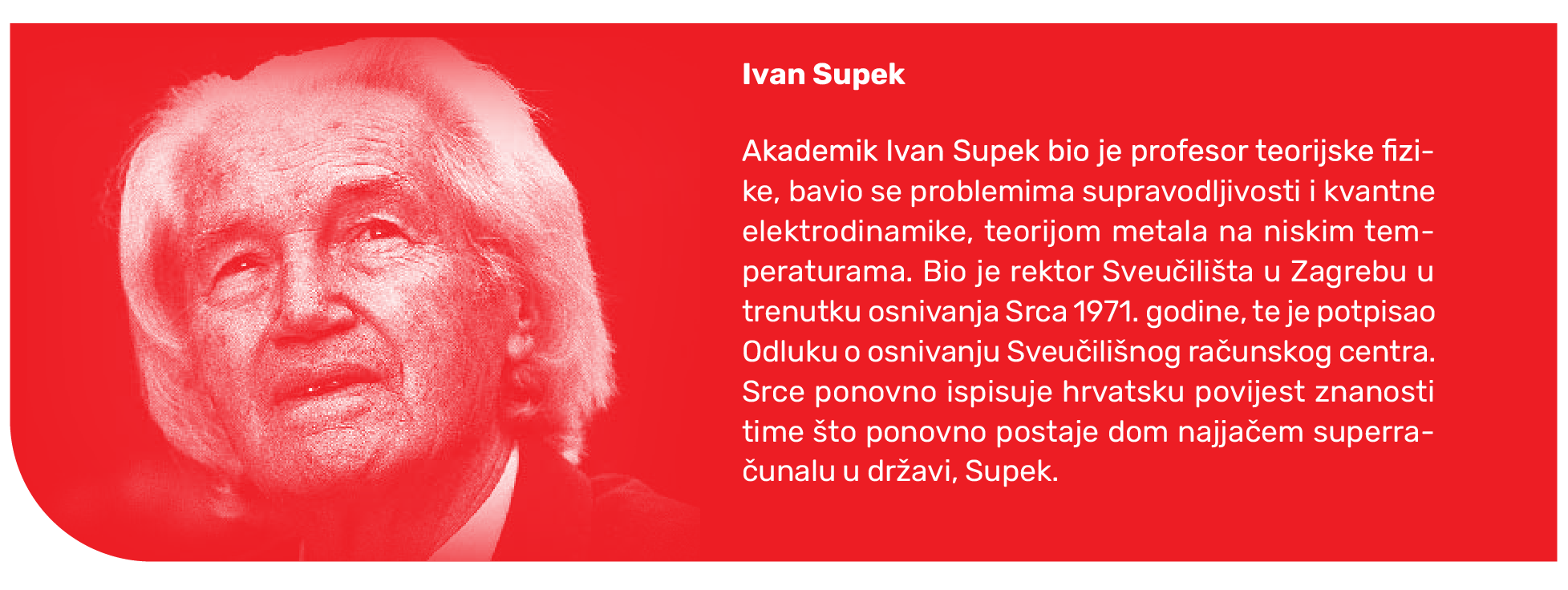 Ivan Supek
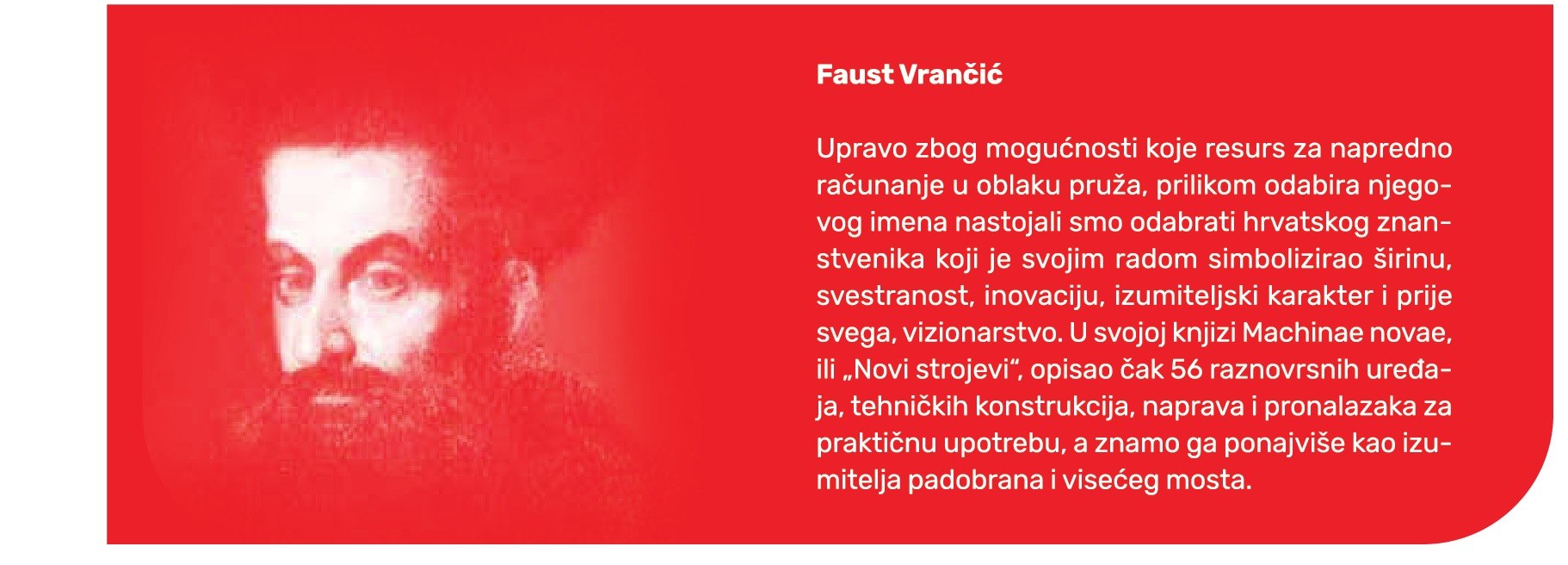 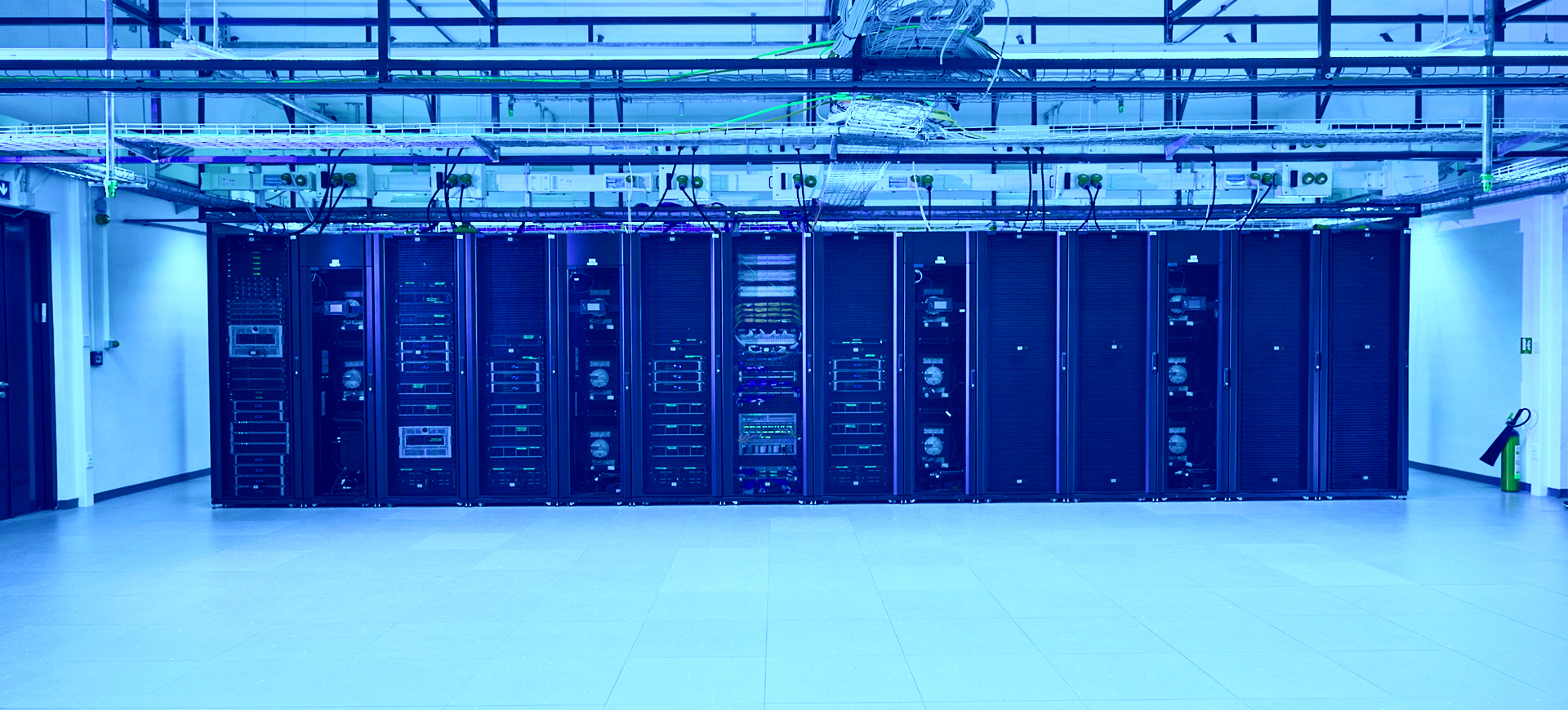 Velikan hrvatske znanosti
Terminology
Supek
HPC – "High performance computing"
A monolithic computing system for intensive computing workloads
"A lot of resources during a short period of time"

Use cases
Modelling via simulations
Analysis of large swathes of data
Artificial intelligence
Vrančić
HTC – "High throughput computing"
A sizeable computing system for long running, independent tasks
"A small amount of resources over an extended period of time"

Use cases
Flexible allocation of computing resources for specific needs
Web interfaces for interactive processing and analysis
Specifications
Support
Advanced Computing Department & Bioinformatics
Advanced Computing Department
"Sektor za napredno računanje" - SNR
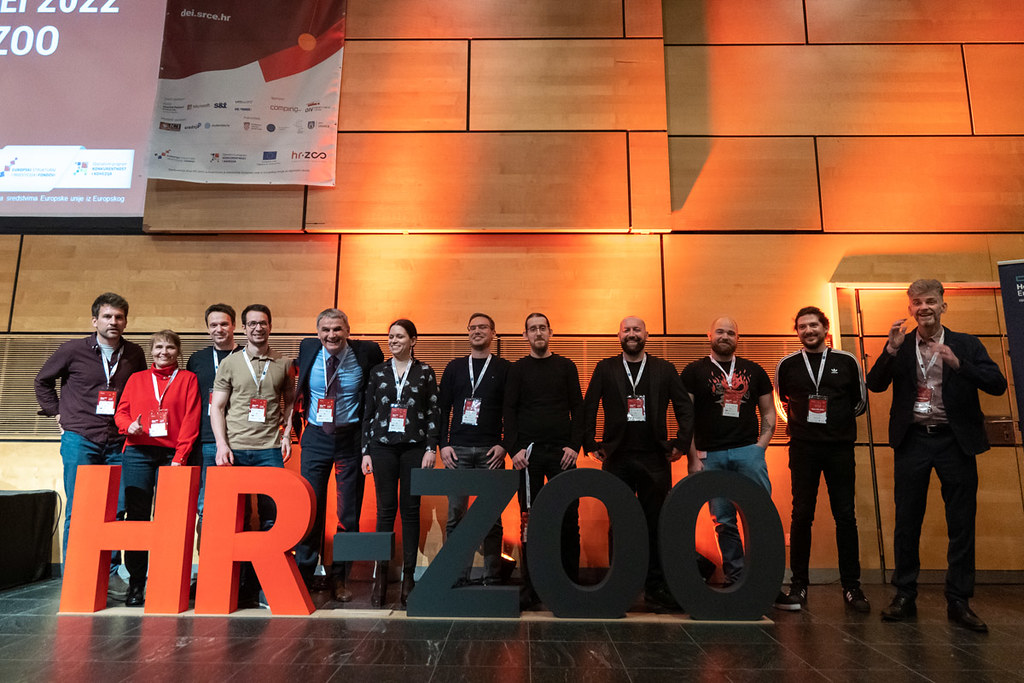 SNR @ DEI 2022
Bioinformatics @ SNR
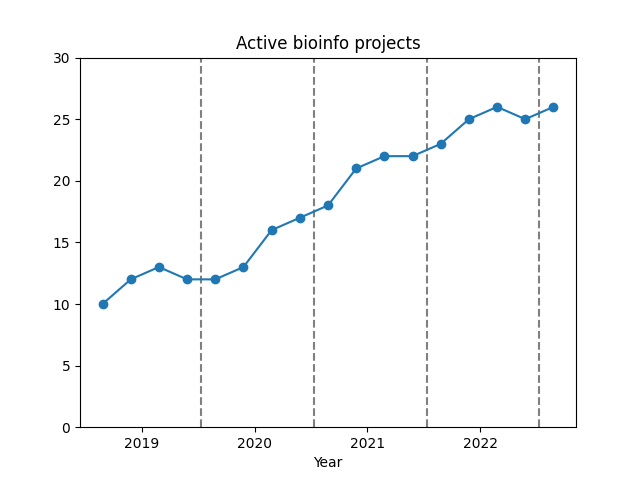 Institutions
5 universities
2 research institutes
Topics
Ecology
Plant & animal sciences
Medical sciences
Bioinformatics support
HPC
Simulation – Alphafold
Basecalling – Bonito, Megalodon
Alignment – BLAST, Clustal Omega
Gene clustering – Structure threader
Phylogenetic analysis - MrBayes
HTC
JupyterLab – R & python
Galaxy – Web interface with common bioinfo tools
Padobran
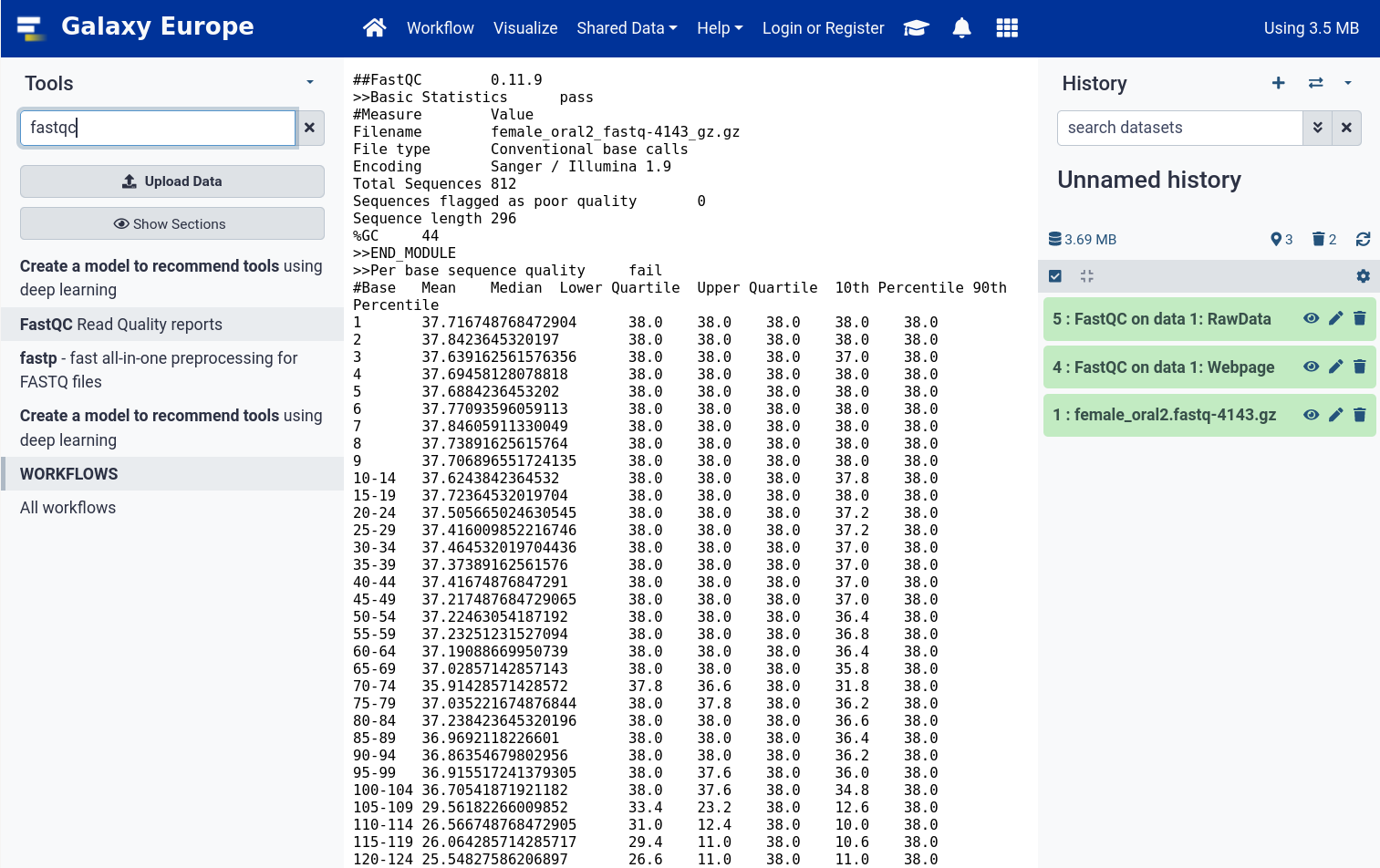 fastqc via Galaxy
Bioinformatics & user outreach
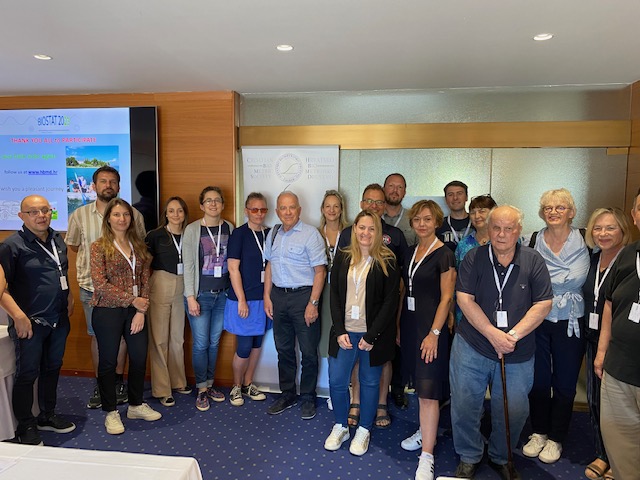 Workshops
How to use HPC & HTC
Roundtables
Meet users & get feedback
Promotion & Support
Visiting conferences & workshops like Medils Bioinfo Summer school :)
BIOSTAT 2023
Medils bioinfo virtual machine
Specs
AMD Epyc 7713 @ 2.00 GHz
485 Gb RAM
3 TB of shared disk drive

Software
Rserver
Plink2.0 / Plink1.9
Bioconda stuff – multiqc, bcftools, samtools
Fastqc
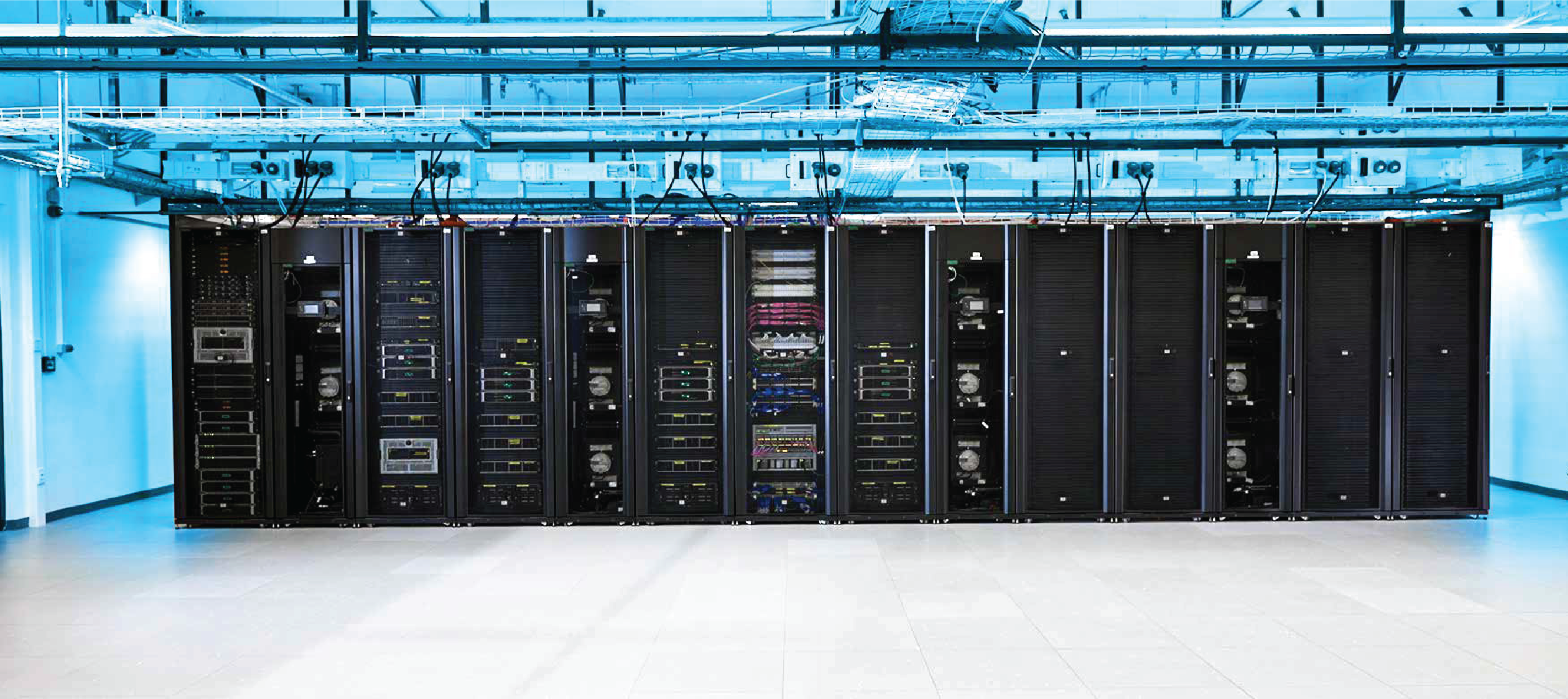 HTC @ Vrančić supercomputer
Thank you for your attention!
https://www.srce.unizg.hr/napredno-racunanje/

computing@srce.hr